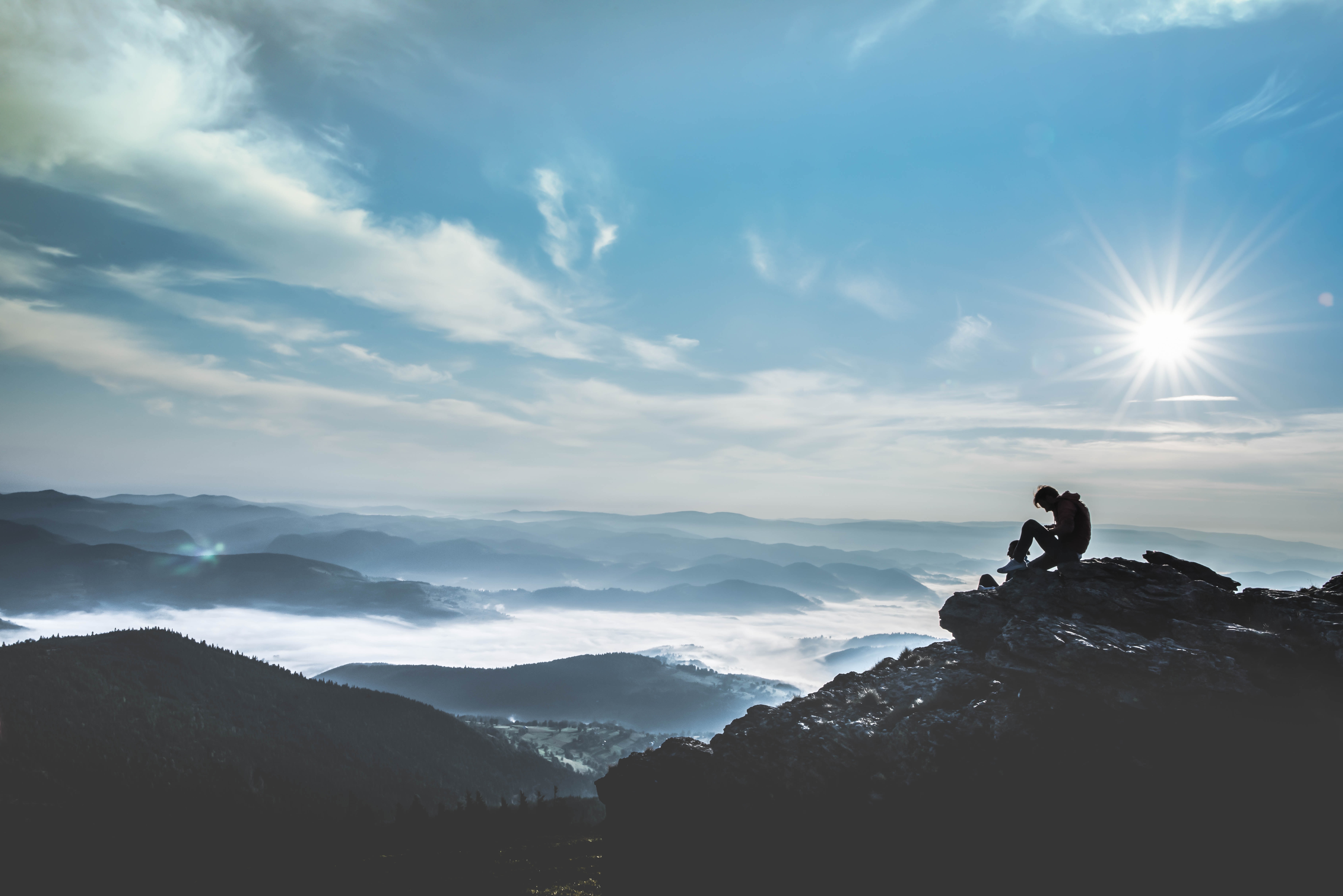 NPS is the place to create a complete thought, away from the tyranny of the urgent. 
—Col Todd Lyons, USMC, July 2019
Foundations of Academic Writing

12 APR 2024
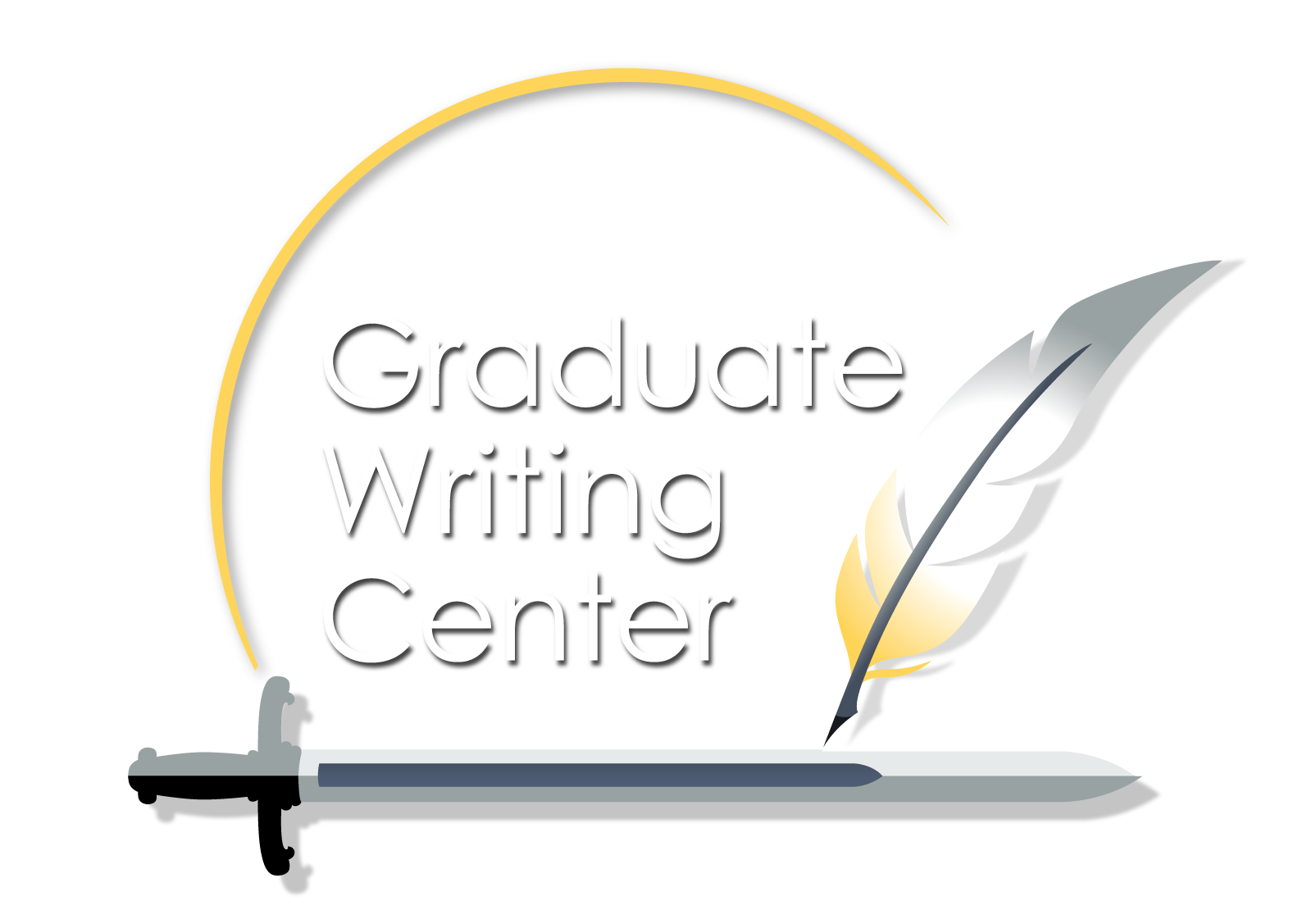 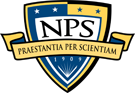 Graduate Writing Center
https://nps.edu/gwc
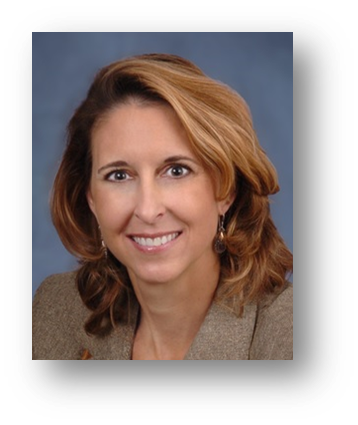 Introduction to Graduate School Research and Writing
Dr. Sandra Leavitt Director, Graduate Writing Center
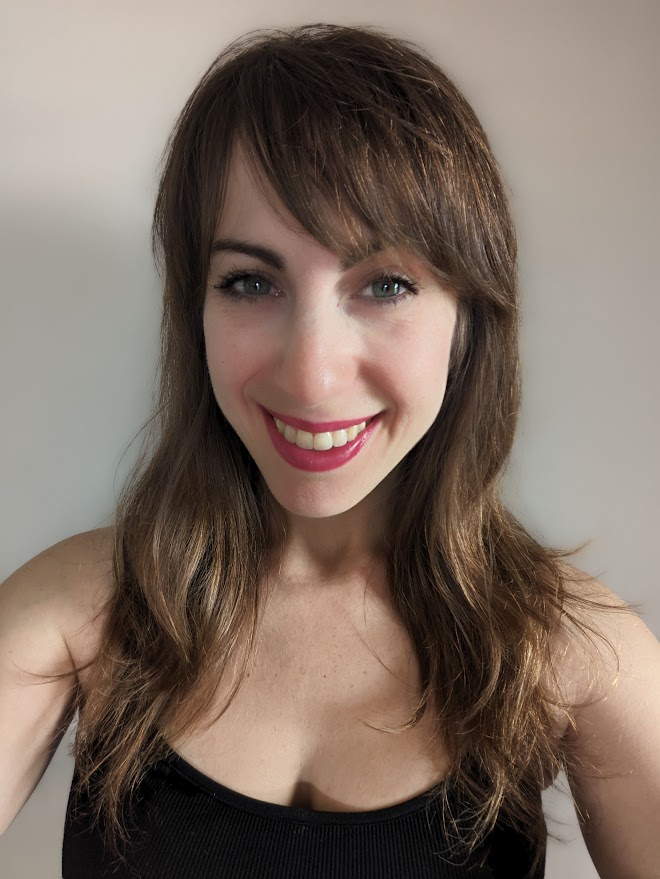 Plagiarism PreventionAileen Houston Deputy Director, Graduate Writing
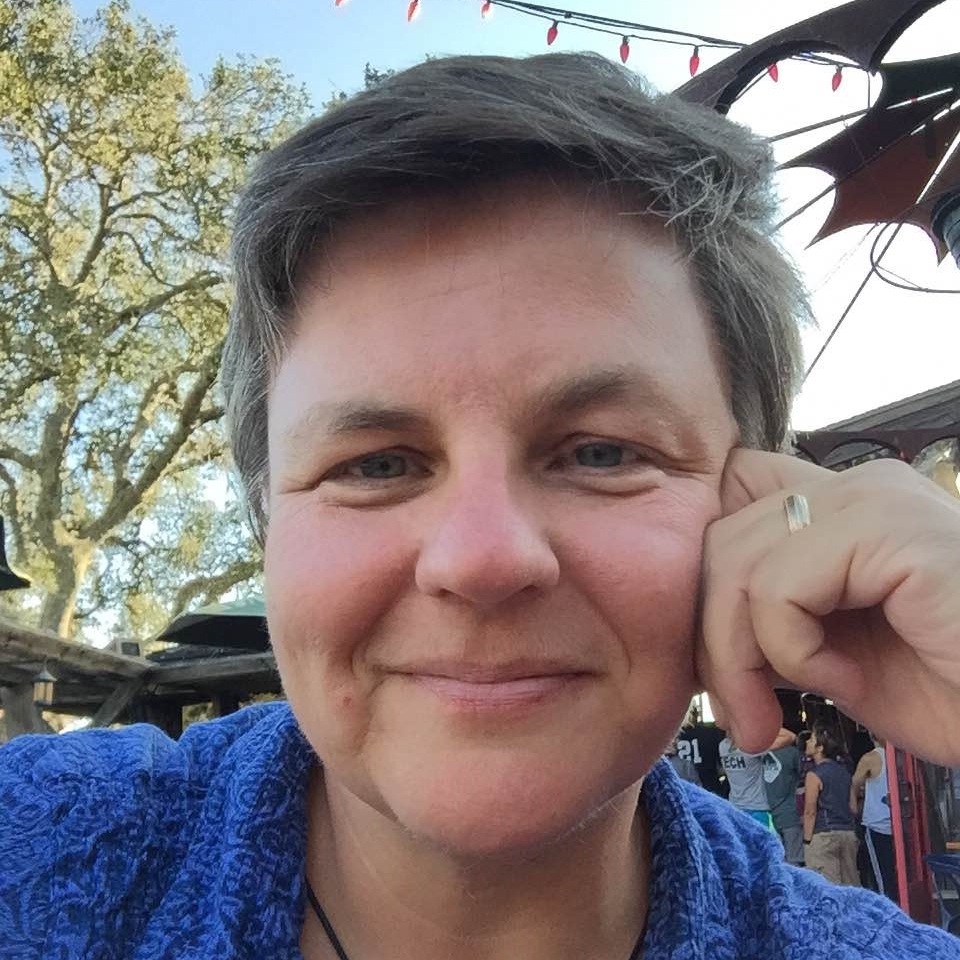 The Writing Process
Dr. Kate Egerton Writing Coach (contractor), Graduate Writing Center
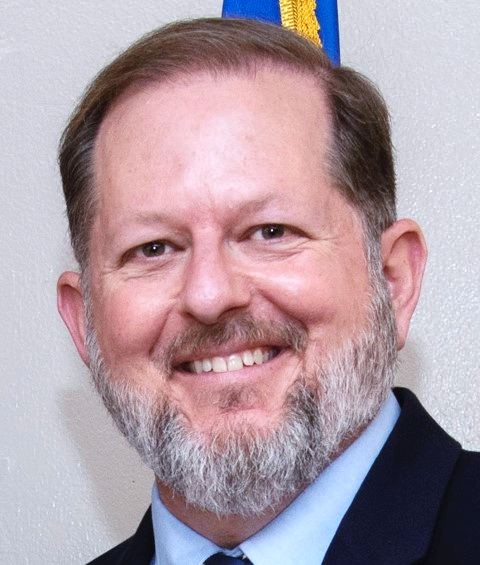 Going Straight to the Source: Using Human Subjects Data in Your Thesis, Capstone Report or Dissertation       Bryan Hudgens Chair, Institutional Review Board
LECTURES
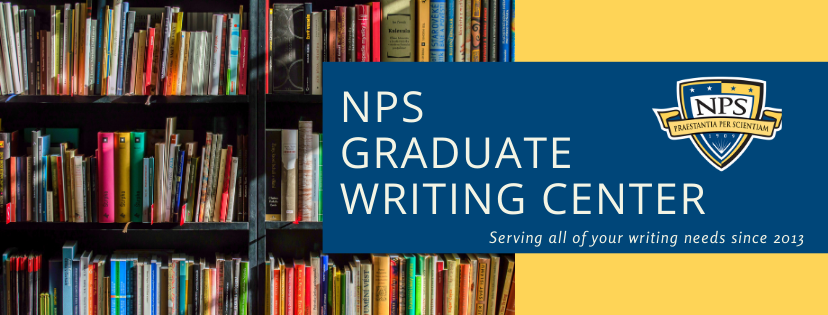 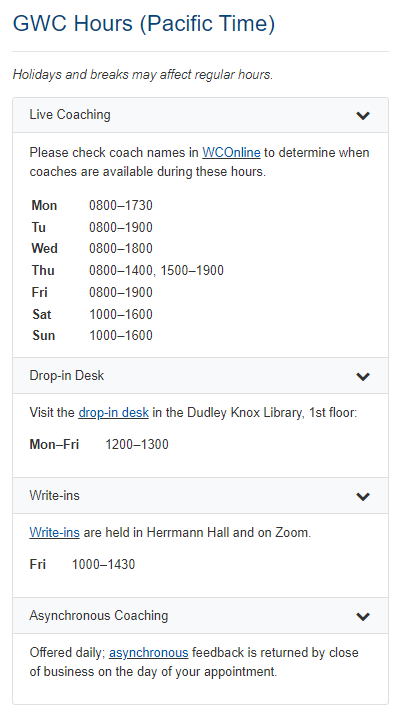 GWC Coaching

Live—1:1 in real time
Asynchronous—emailed feedback
Drop-in—quick questions; last minute
Write-ins—structured studying
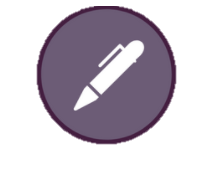 Sign Up!
GWC and DKL Workshops
NOW!
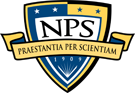 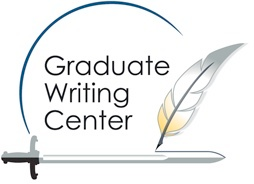 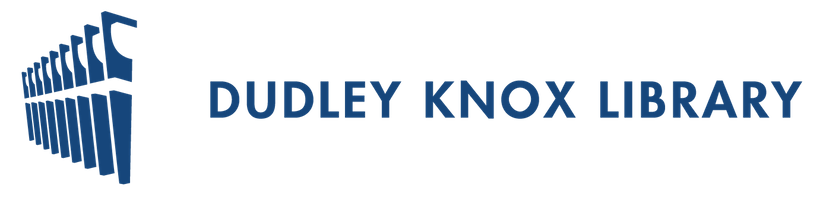 Refresh academic fundamentals
Sharpen critical thinking skills
Learn academic norms
Strengthen writing mechanics
Library Quick Start
Thesis Quick Start
Citation Management with Zotero
SIGN UP: nps.edu/web/gwc/live-workshops
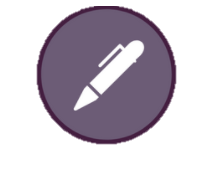 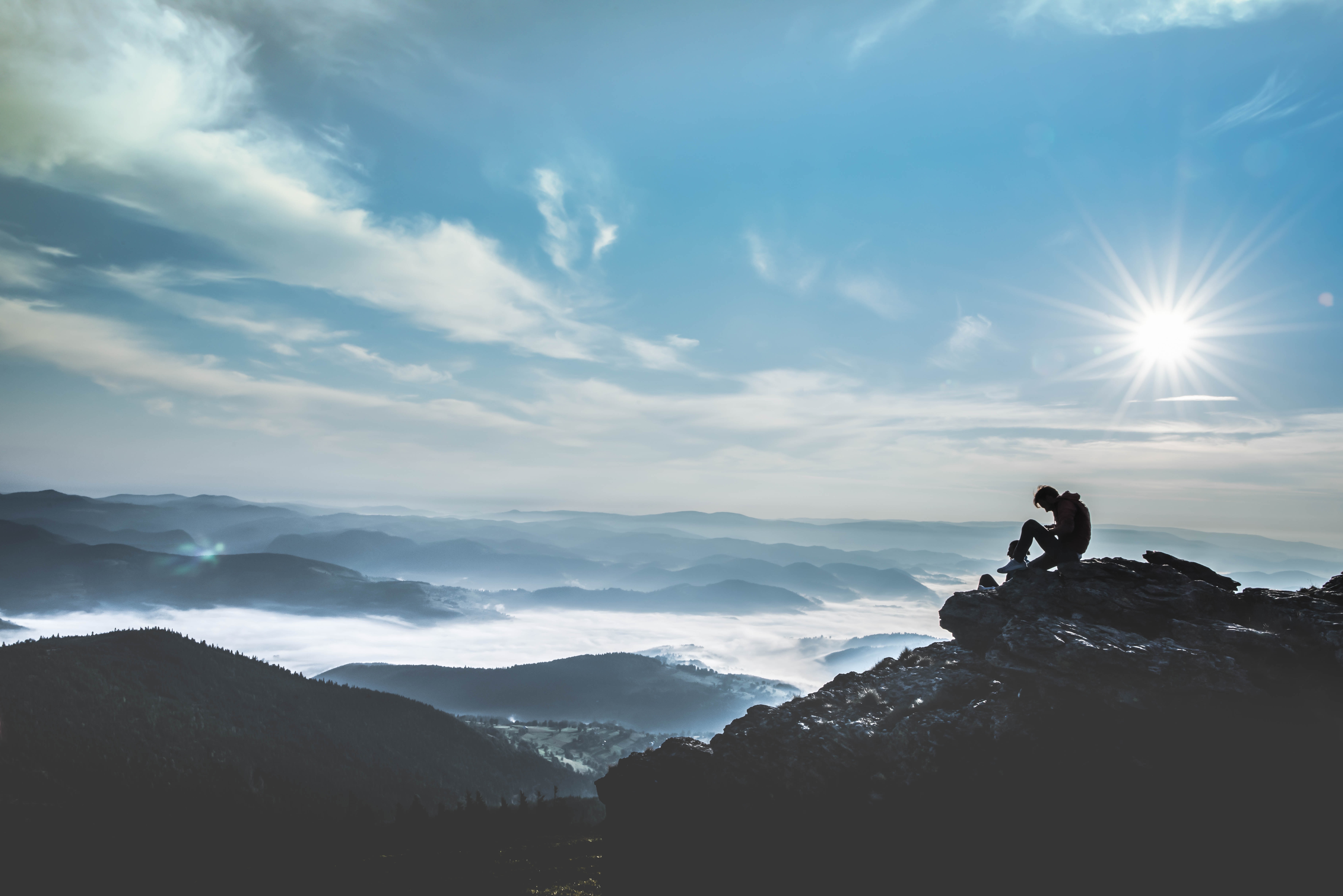 Please fill out our survey
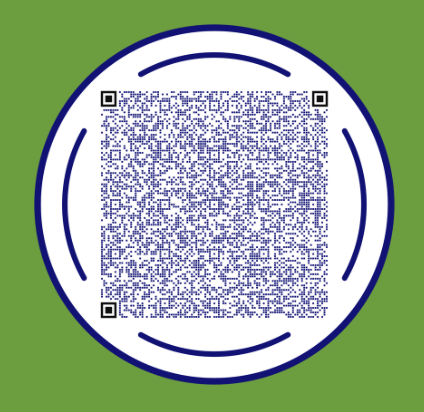 Questions?
Meet us in the lobby or webinar chat.
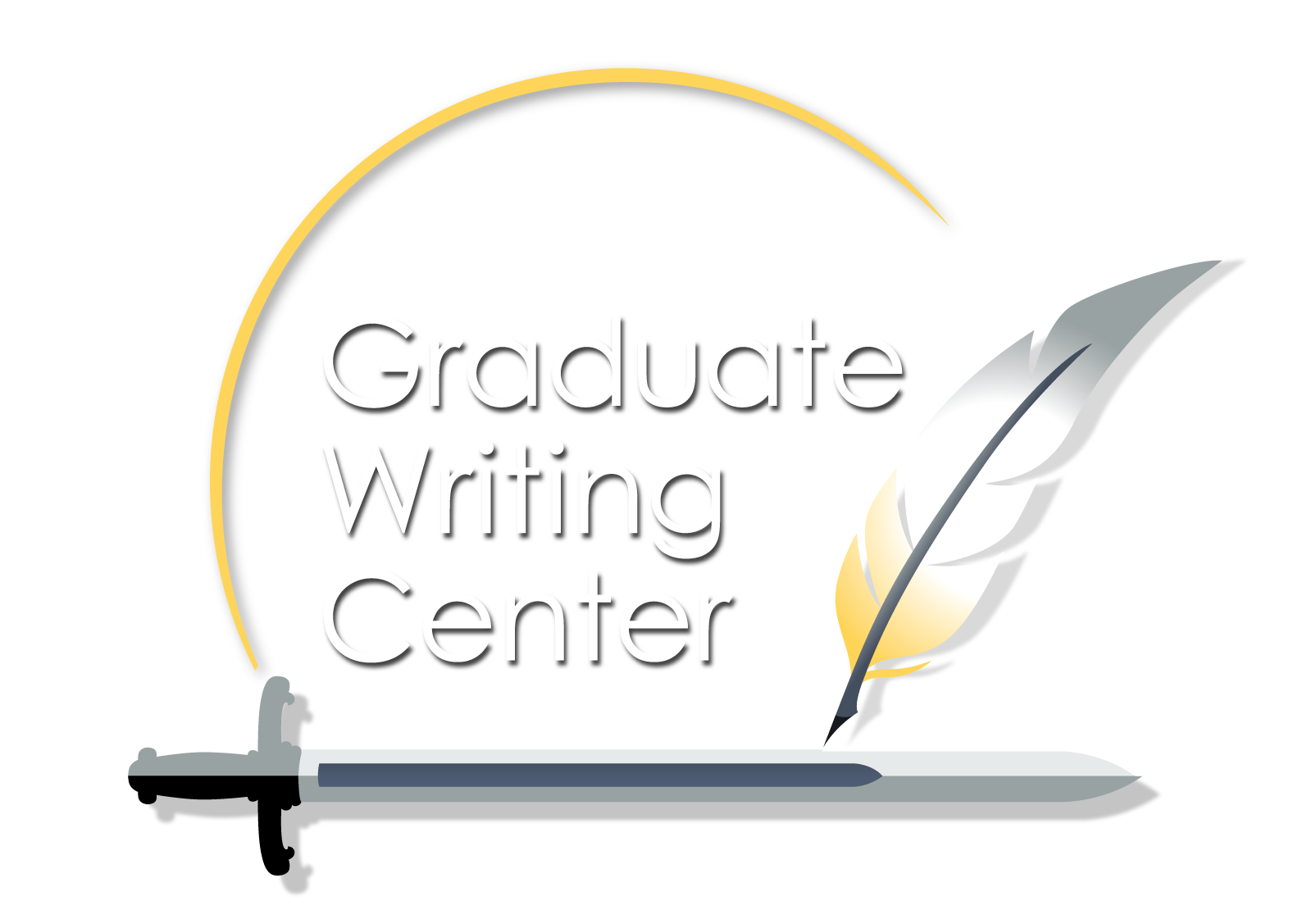 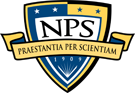 https://nps.edu/gwc          writingcenter@nps.edu